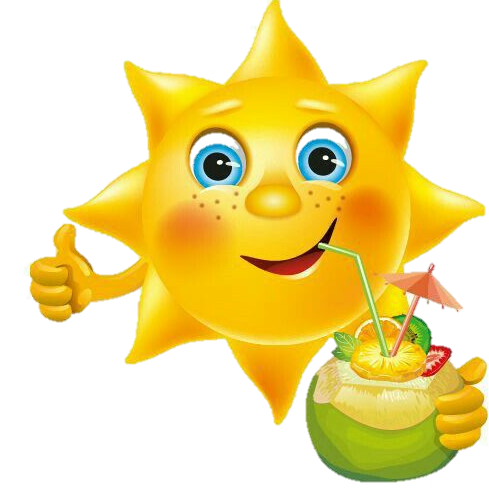 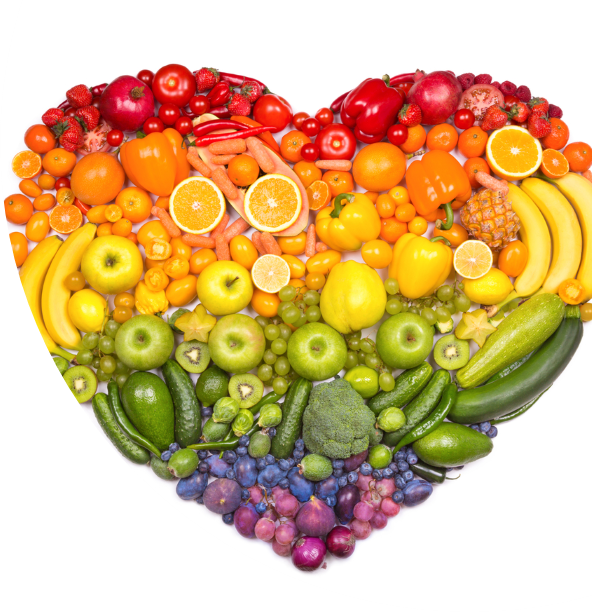 Hay    tormenta
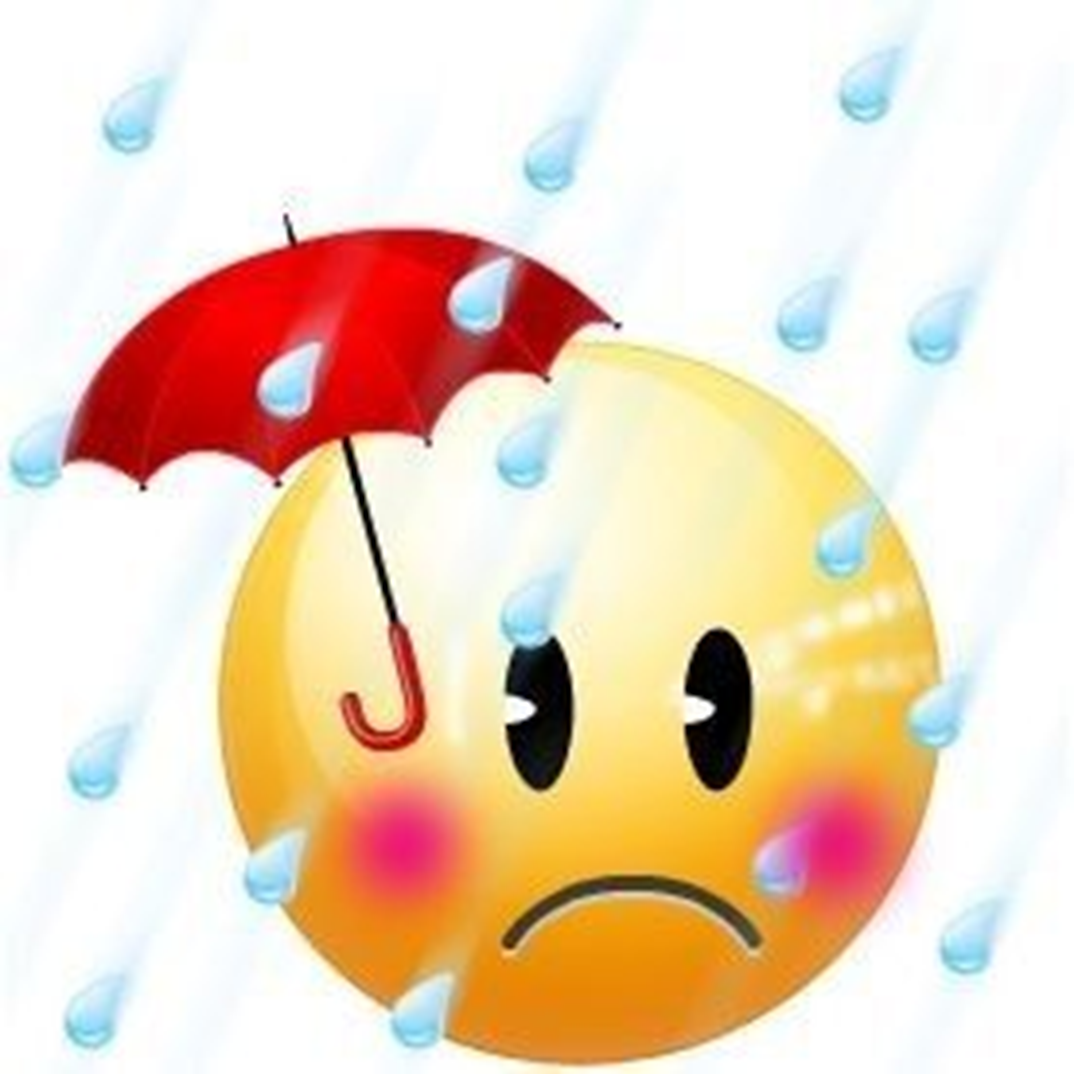 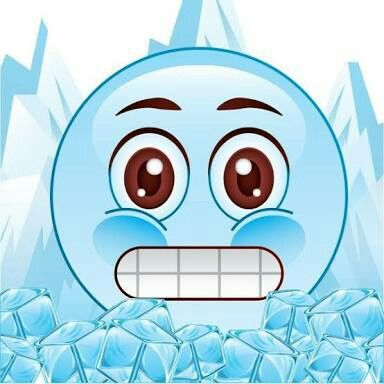 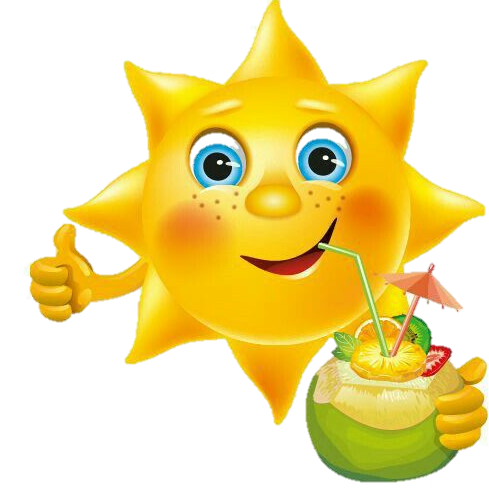 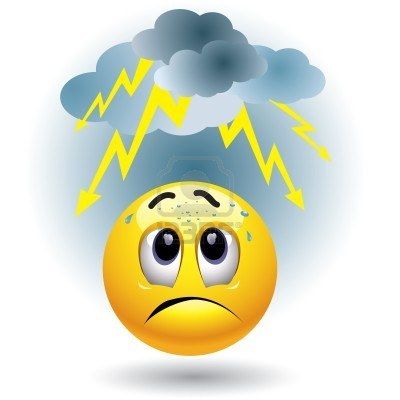 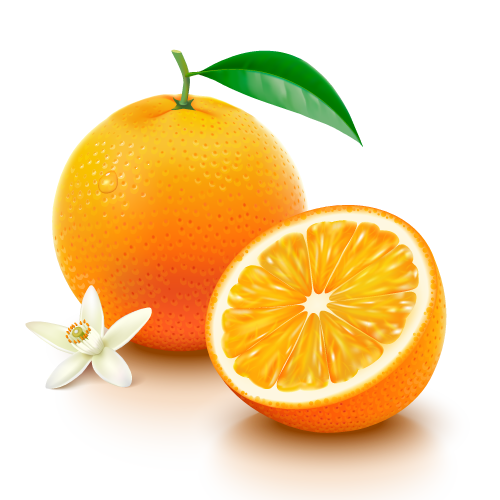 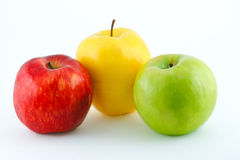 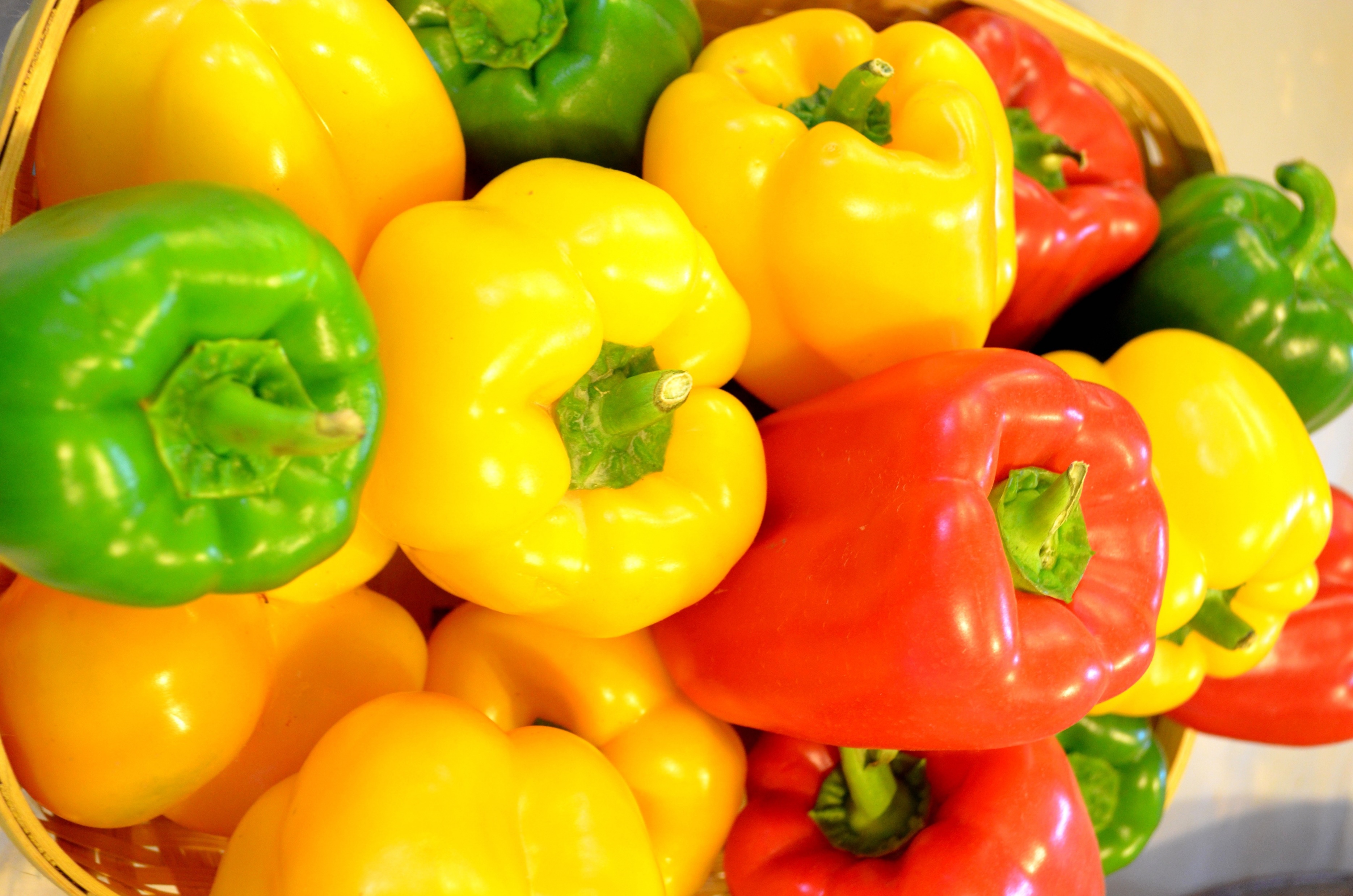 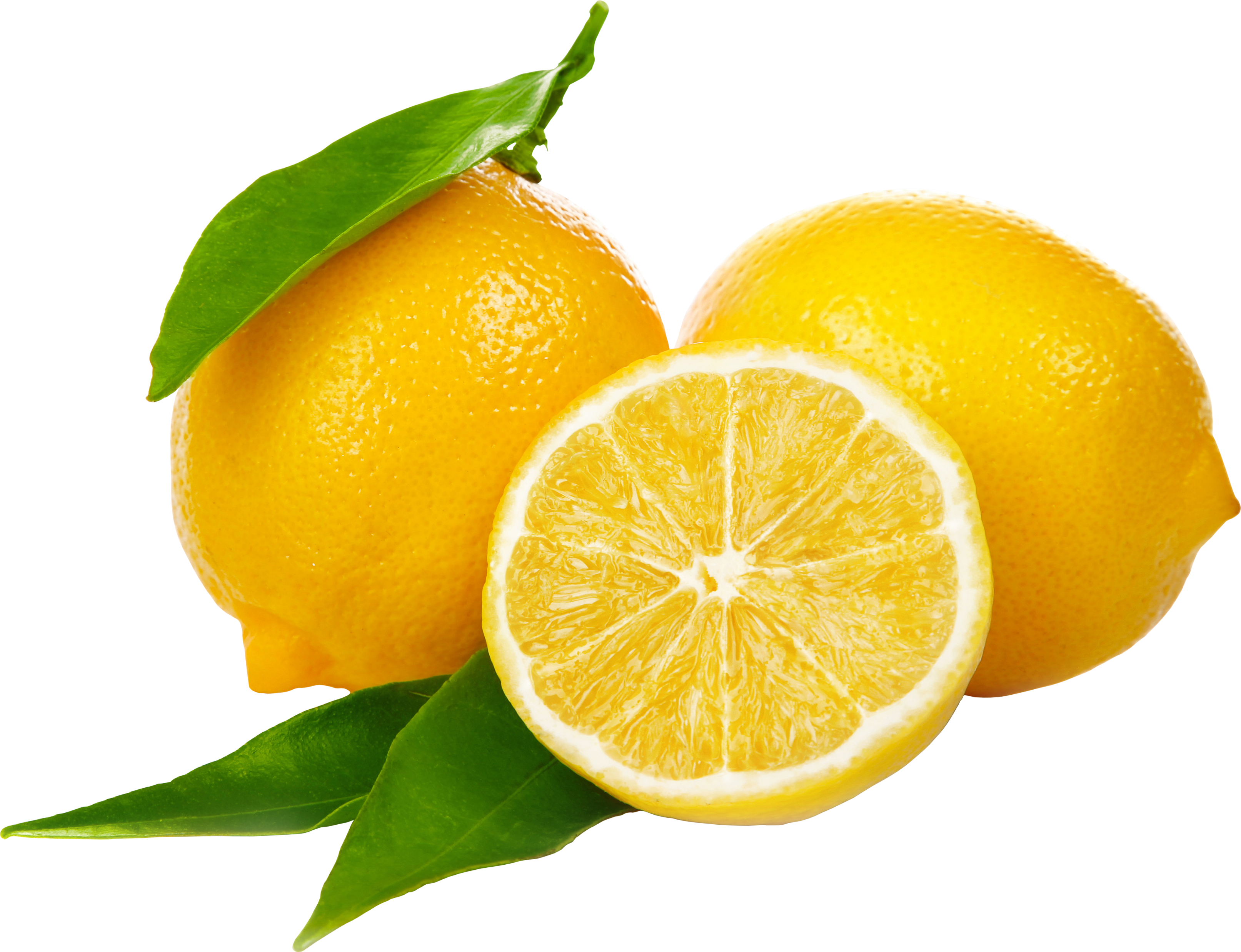 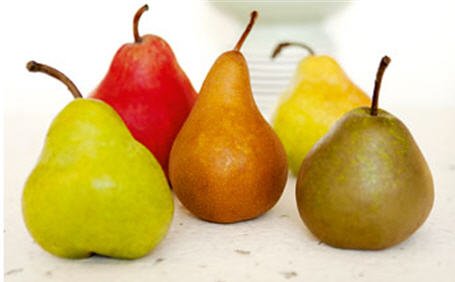 Pera
Naranja
Limón
Manzana
Pimientos